la ricerca di marketing digitale
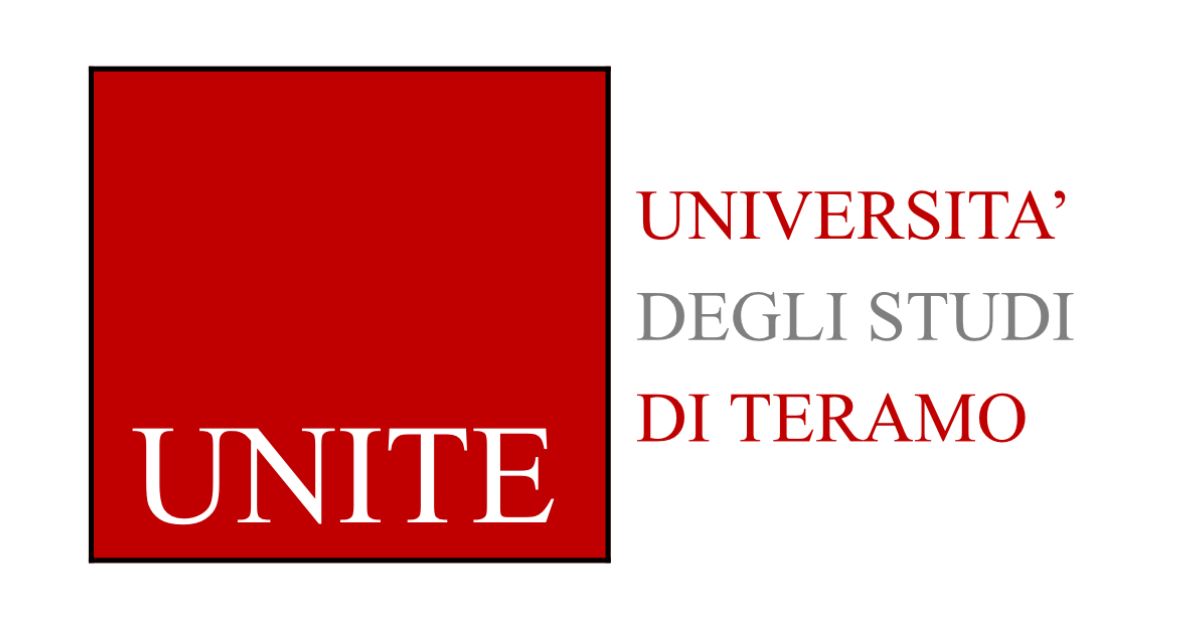 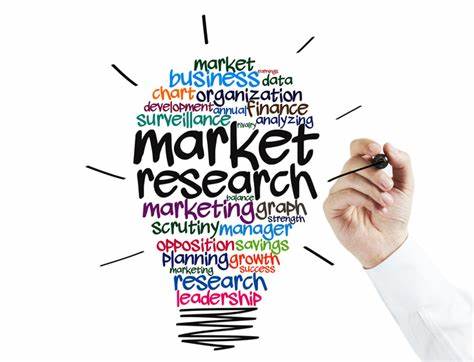 L'espressione ricerca di marketing si riferisce alla raccolta, analisi e organizzazione di informazioni relative a un problema definito con chiarezza. Il focus della ricerca di marketing è quindi un problema specifico o un progetto con un inizio e una fine.
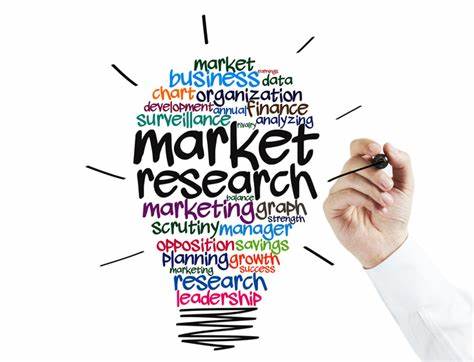 … quell'obiettiva e sistematica ricerca ed analisi delle informazioni rilevanti per la identificazione e la soluzione di ogni problema nel campo del marketing.
Per superare potenziali problemi di usabilità,          i marketer devono insistere sul raggiungimento di diversi obiettivi chiave, tra cui rientrano i seguenti:
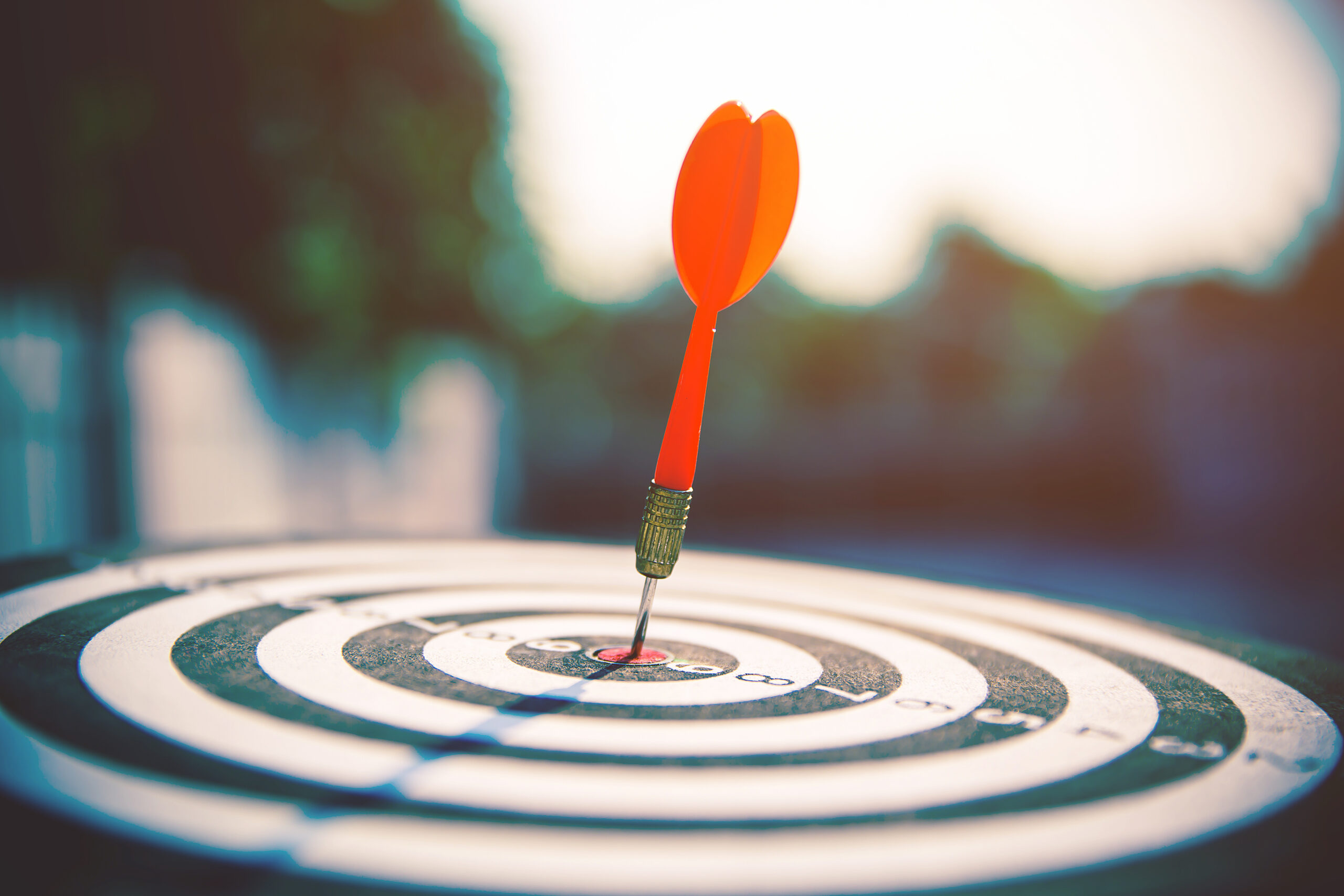 • Porre il problema nei termini del marketer, compreso il fatto di considerare i dati con un approccio di marketing.• Presentare i risultati in modo utile a risolvere il problema oggetto dell'indagine.
• Fornire supporto a specifiche analisi chiave: i marketer devono conoscere la segmentazione, la risposta del mercato, la raggiungibilità dei segmenti.• Fornire supporto a un processo di esplorazione ampio e iterativo.
METODI DI RICERCA ONLINE
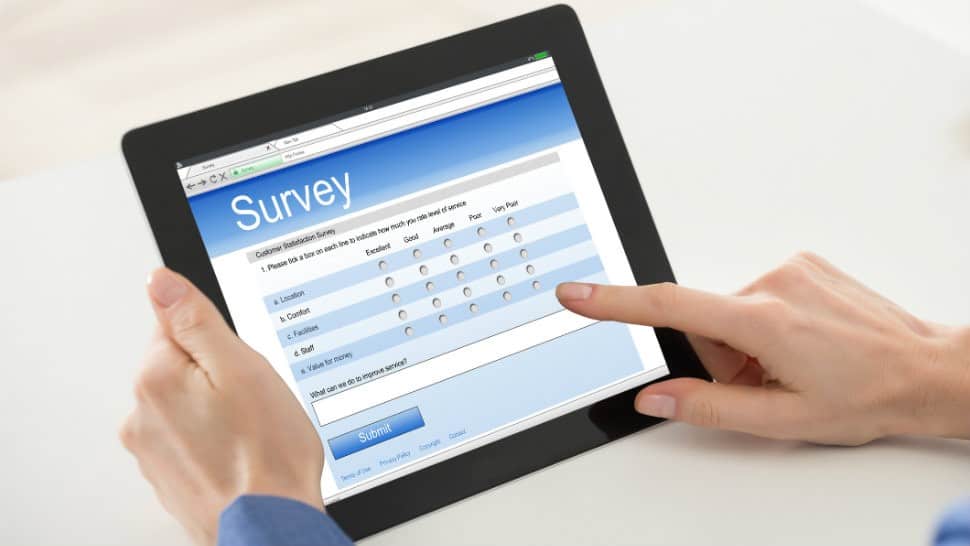 Per i marketer che fanno ricerca sui mercati internazionali, i vantaggi e gli svantaggi principali dei sondaggi online sono i seguenti.
Oggi sono disponibili online strumenti e servizi con un'ampia gamma di funzioni e una gamma di prezzi altrettanto ampia.
• Tempi di risposta brevi: 

i sondaggi online consentono di recapitare i questionari in tempo reale, indipendentemente dalla localizzazione geografica dei destinatari. Lo svolgimento rapido dell'indagine consente di avere la maggior parte dei risultati entro una settimana circa.
Vantaggi dei sondaggi online:
• implicazioni scarse in termini di risorse finanziarie:non c'è correlazione diretta tra l'ampiezza dei sondaggi online e la dimensione finanziaria; le indagini su vasta scala non richiedono una quantità di risorse finanziarie maggiore di quella richiesta da indagini limitate.
• Stimoli visivi: 

questo aspetto può essere valutato, a differenza di quanto avviene con la metodologia CATI.
• Risparmio di tempo per la raccolta e l'analisi dei dati: il questionario può essere programmato in modo che le risposte siano inserite automaticamente in un software per l'analisi dei dati, risparmiando così il tempo e le risorse necessari per il processo d'inserimento dei dati.
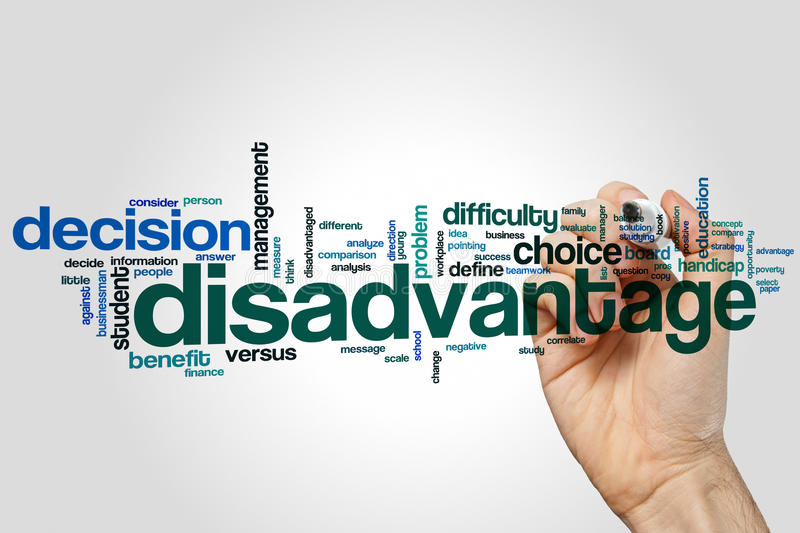 Svantaggi dei sondaggi online:• Gli intervistati non hanno un indirizzo fisico: il principale vantaggio dei sondaggi postali rispetto a quelli online è che gli intervistati hanno tutti un indirizzo fisico, mentre non tutti hanno un indirizzo email.
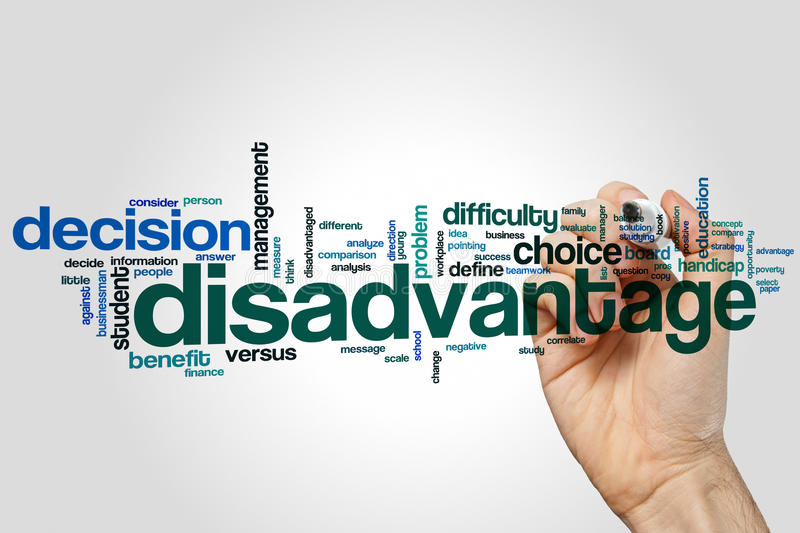 • Rispetto dell'anonimato: i sondaggi postali tradizionali presentano dei vantaggi quanto alla tutela dell'anonimato degli intervistati. I temi sensibili, ai quali gli intervistati potrebbero dare risposte non sincere, dovrebbero essere affrontati tramite posta anziché online.
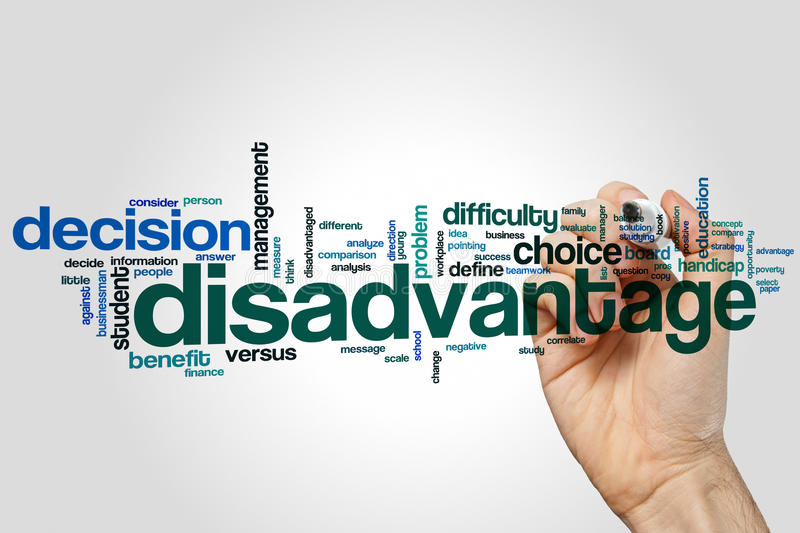 • Tempo necessario per scaricare le pagine: 

i browser più vecchi, che non riescono a visualizzare correttamente i questionari in HTML, possono causare problemi, come pure la visualizzazione dei questionari con i diversi browser.
Ricerche di marketing quantitative online (email e sondaggi web-based)

Un vantaggio dei sondaggi web-based è la migliore visualizzazione del questionario; Tuttavia, le possibilità di controllo che il ricercatore ha su chi risponde ai sondaggi web-based sono più basse rispetto a quelle dei sondaggi via email. Le due modalità di rilevamento possono peraltro essere associate, combinando i vantaggi di ciascuna.
Ricerche di marketing qualitative online Ci sono molte opportunità interessanti per svolgere ricerche di marketing qualitative internazionali in modo rapido e a costi relativamente bassi senza dover viaggiare troppo:
• Risparmi sulle spese di viaggio: molti studiosi che fanno ricerca qualitativa devono recarsi spesso nei paesi in cui la ricerca viene svolta per dare istruzioni ai coordinatori di ricerca locali, osservare il comportamento di alcuni gruppi o fare interviste per comprendere le abitudini e gli atteggiamenti locali.
• Ricerca qualitativa internazionale: 

la ricerca internazionale online è particolarmente interessante per le multinazionali che vendono i loro prodotti su scala globale e sono restie a costruire la loro strategia di marketing globale sulla base di una ricerca condotta solo in alcuni paesi.